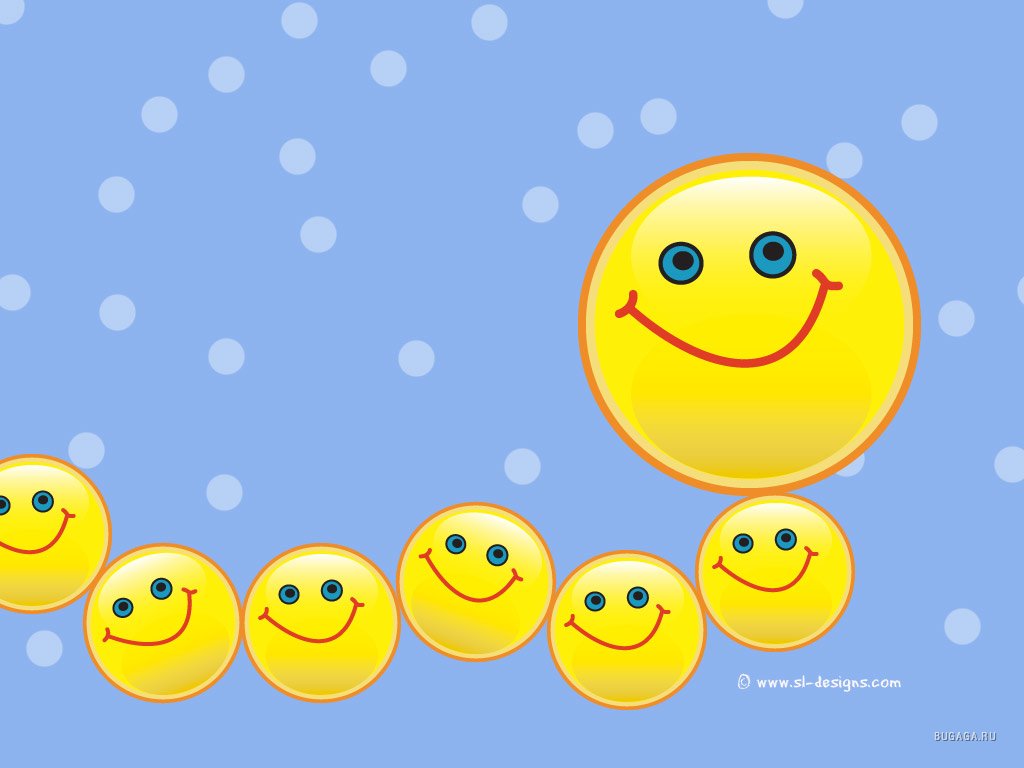 Хәерле көн!!!
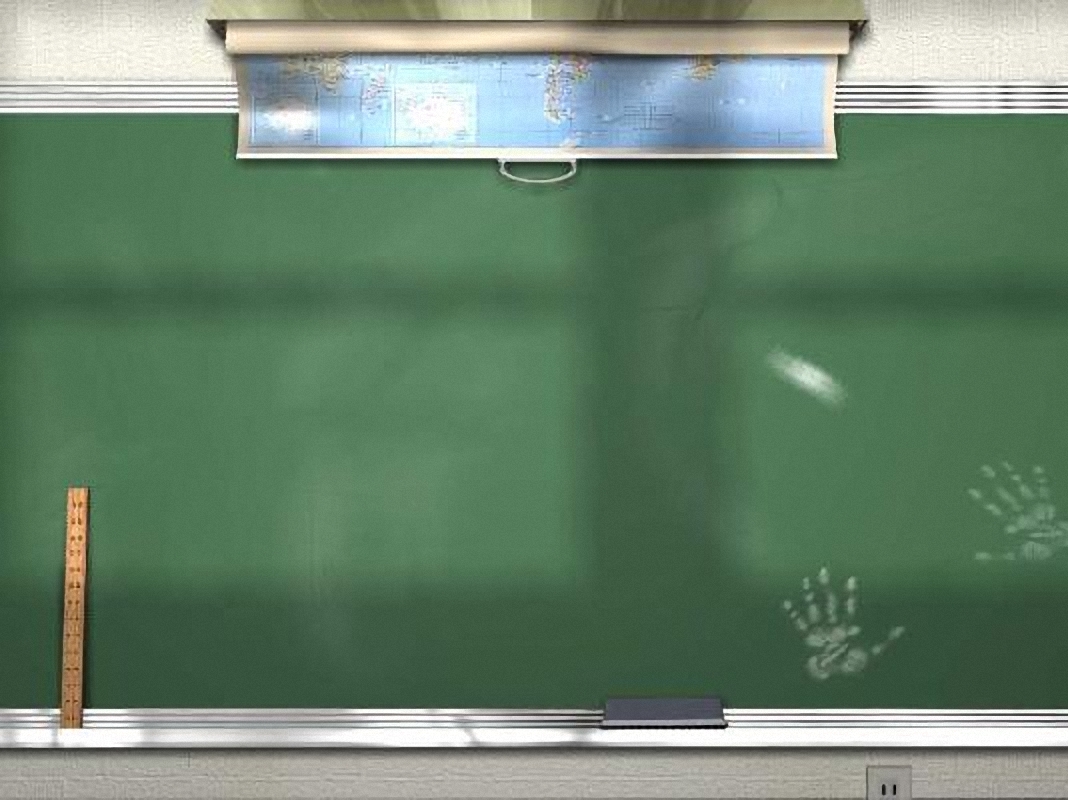 Тема: Хикәя фигыльнең заман формаларын кабатлау.
Максат:  Хикәя фигыль турында белемнәрне искә төшерү, ныгыту;
Хикәя фигыльне телдән һәм язма сөйләмдә актив куллану;
Тел, милләт төшенчәләренә игътибар иттерү.
Каникулда рәхәт иде;Ял итәсең, уйныйсың.Үзең уйныйсың, ә үзеңМәктәбеңне уйлыйсың.Дуслар җыела – һәркайсыОлырак, белемлерәк.Каникулда рәхәтрәк тә, Мәктәптә күңеллерәк.
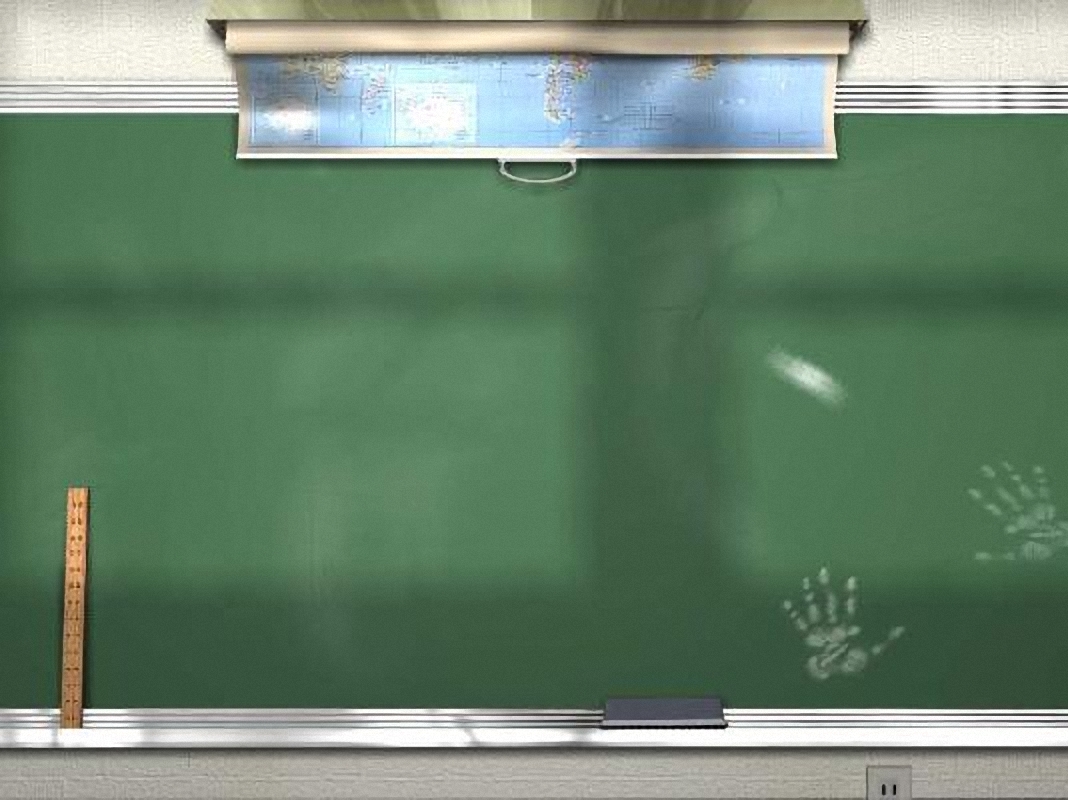 Хәзерге заман хикәя фигыль.1) Нинди сорауларга җавап бирә?2) Нинди кушымчалар ярдәмендә ясала?3) Нинди мисаллар китерә аласыз?
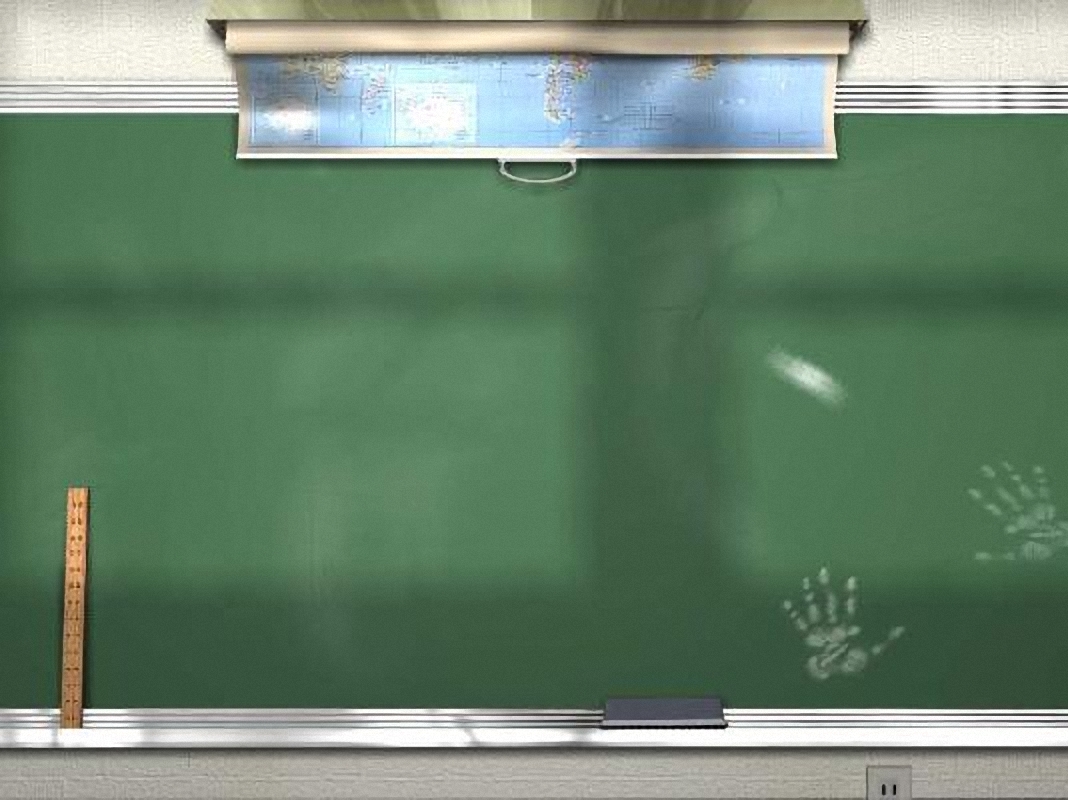 Әлеге фигыльләр арасыннан хәзерге заман хикәя фигыльләрне генә әйтегез: булышты, тыңлый, сикерә, сагынган, барачак,  кайтыр, йөзгән, утырачак, җырлый, язды.
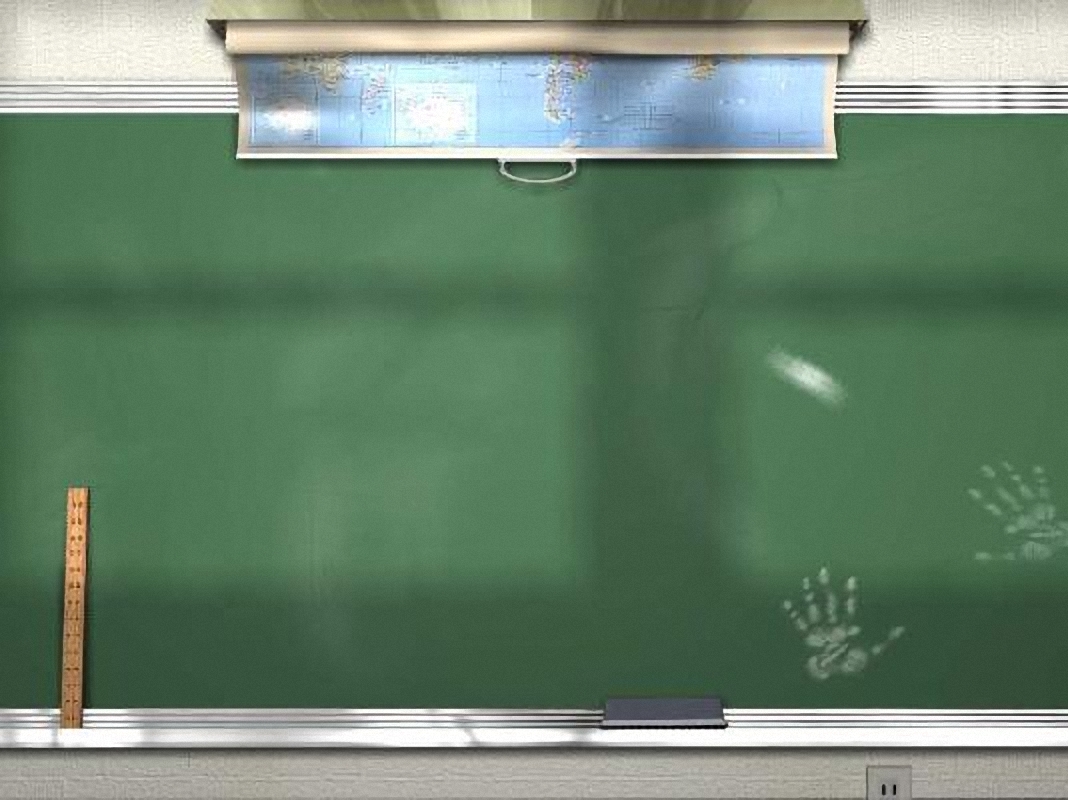 Үткән  заман хикәя фигыль.1) Нинди сорауларга җавап бирә?2) Нинди кушымчалар ярдәмендә ясала? (билгеле, билгесез)3) Нинди мисаллар китерә аласыз?
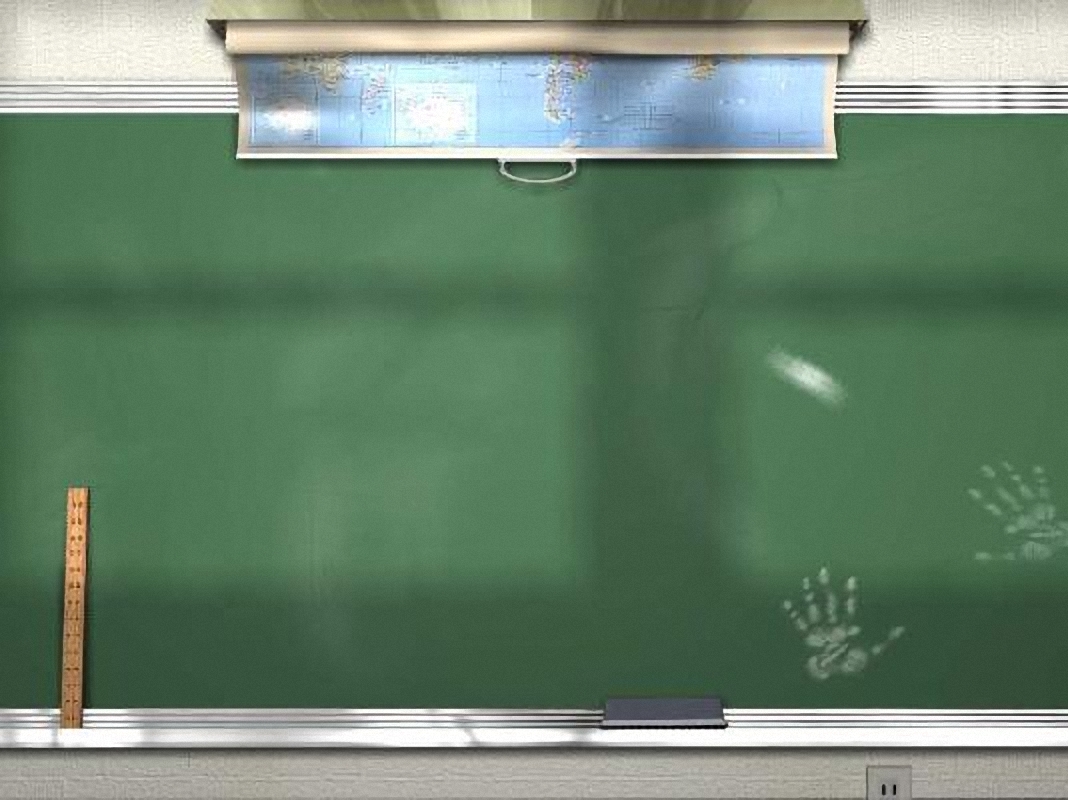 Әлеге фигыльләр арасыннан хәзерге заман хикәя фигыльләрне генә әйтегез: булышты, тыңлый, сикерә, сагынган, барачак,  кайтыр, йөзгән, утырачак, җырлый, язды.
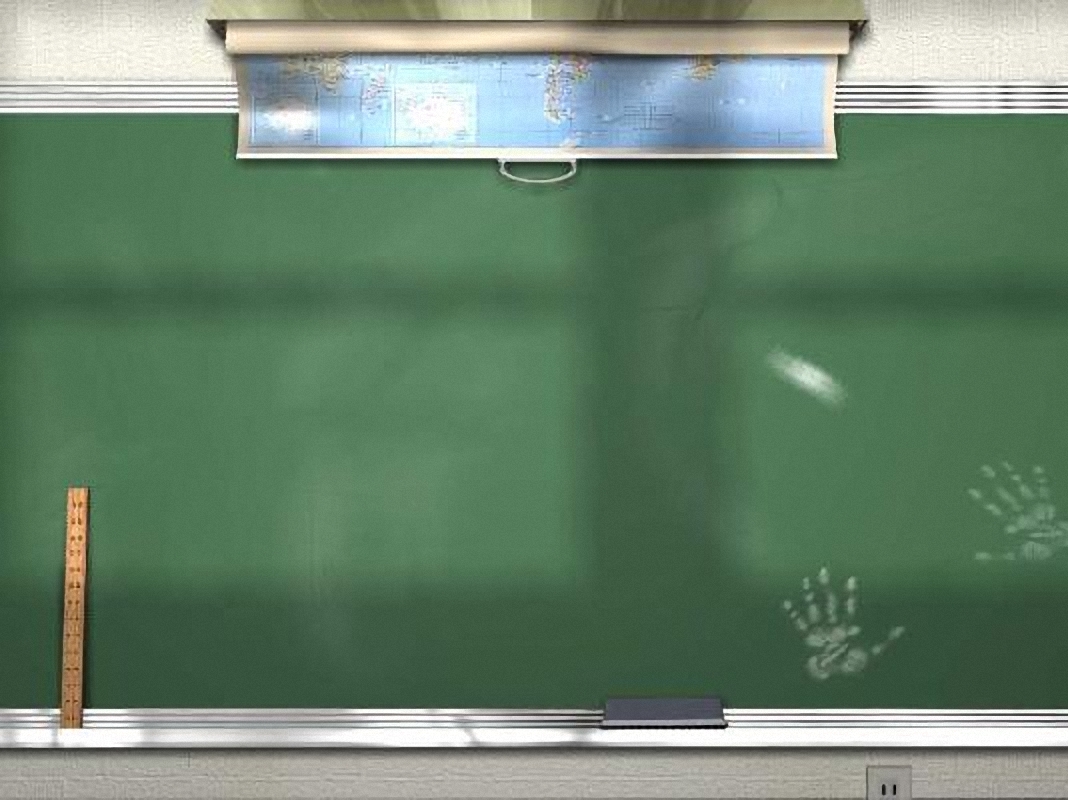 Киләчәк заман хикәя фигыль.1) Нинди сорауларга җавап бирә?2) Нинди кушымчалар ярдәмендә ясала?   (билгеле, билгесез)3) Нинди мисаллар китерә аласыз?
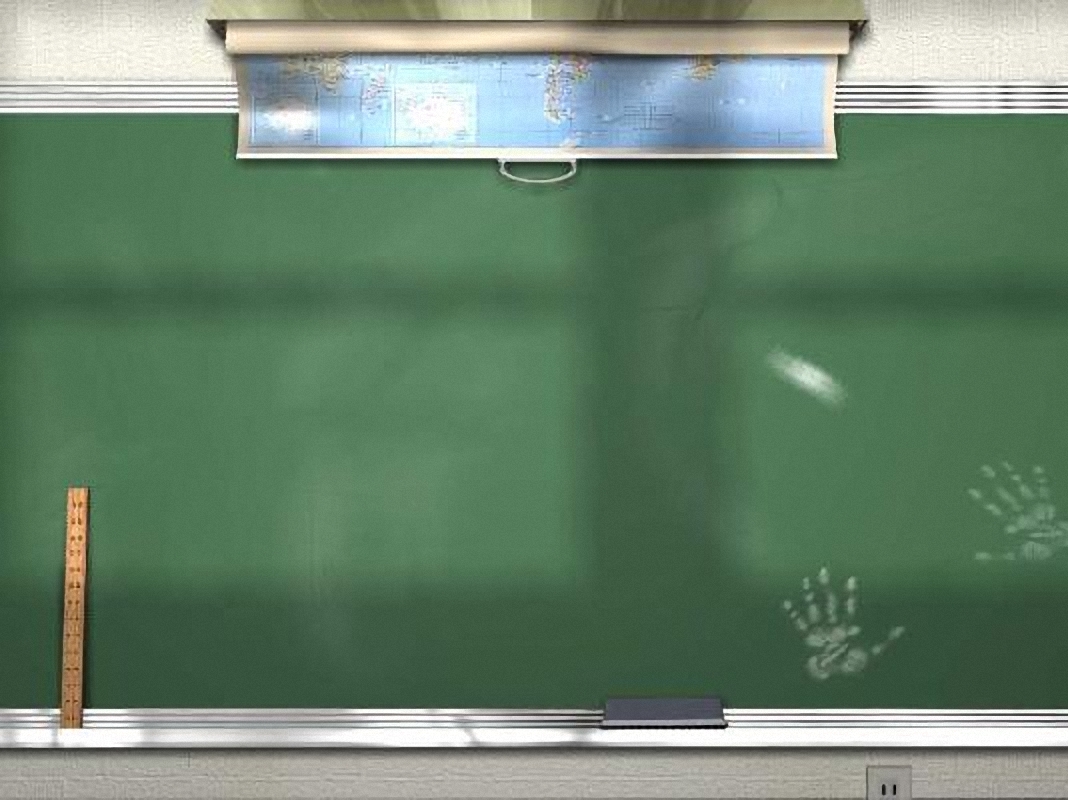 Әлеге фигыльләр арасыннан хәзерге заман хикәя фигыльләрне генә әйтегез: булышты, тыңлый, сикерә, сагынган, барачак,  кайтыр, йөзгән, утырачак, җырлый, язды.
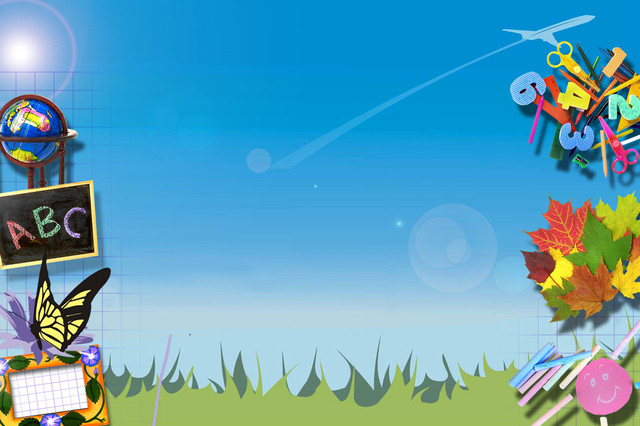 Хикәя фигыль.1) Хәзерге заман хикәя фигыль.Нишли? Нишләми? (-а/-ә, -ый/-и, -мый/-ми)2) Үткән заман хикәя фигыль.Нишләде? Нишләмәде? Нишләгән? Нишләмәгән? (-ды/-де, -ты/-те, -мады/-мәде-ган/-гән,-кан/-кән, -маган/-мәгән)3) киләчәк заман хикәя фигыль.нишләячәк? Нишләмәячәк? нишләр? нишләмәс? (-ачак/-әчәк, -ячак/-ячәк, -ар/-әр/-ыр/-ер/-р)
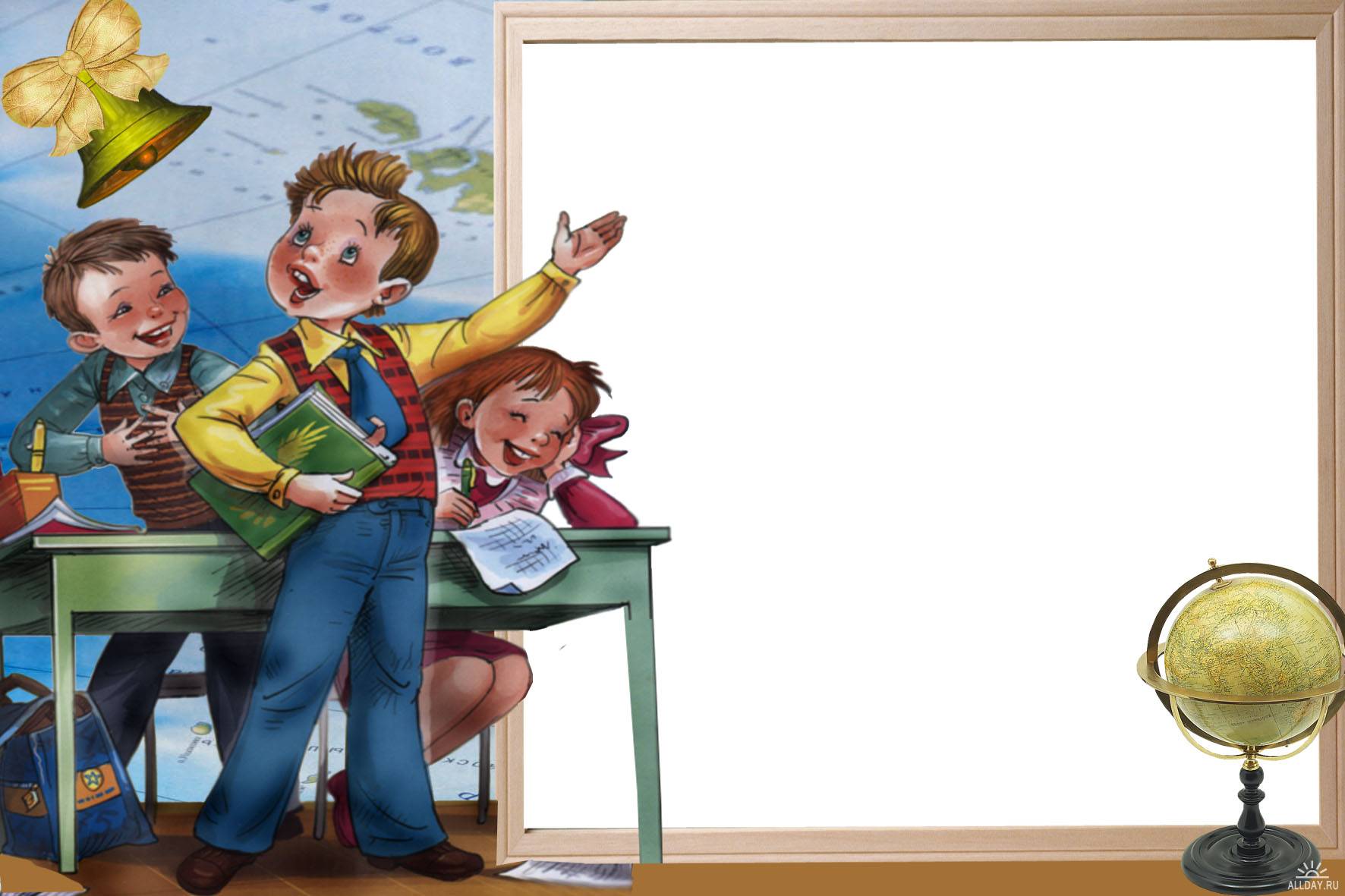 Дәрес тәмам!                           Сау булыгыз!